Sermão do Monte   Mat. 5:43-48
Que fazeis a mais que os outros?
Sermão do Monte   Mat. 5:43-48
O que ele representa para nós?
Não é um programa ético ou uma ideologia religiosa
Aquilo que conseguimos obter por meio de nossos próprios esforços.
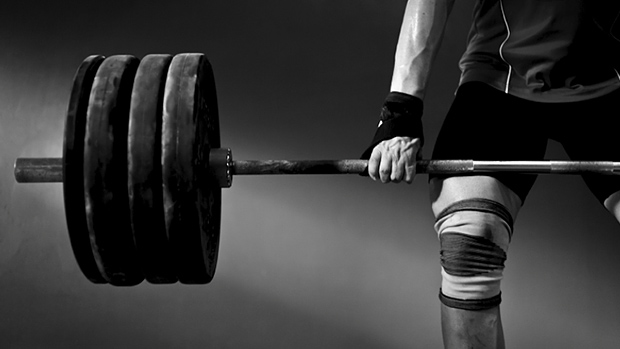 É a marca de quem nós somos e a qualidade da vida que devemos viver.
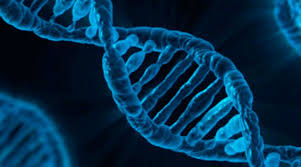 Trata de nossa identidade
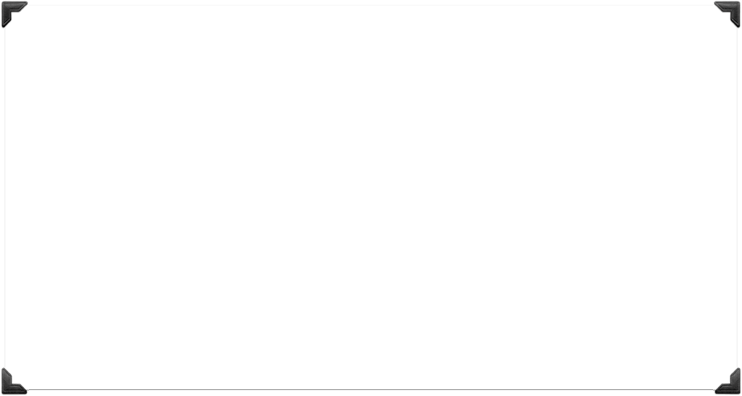 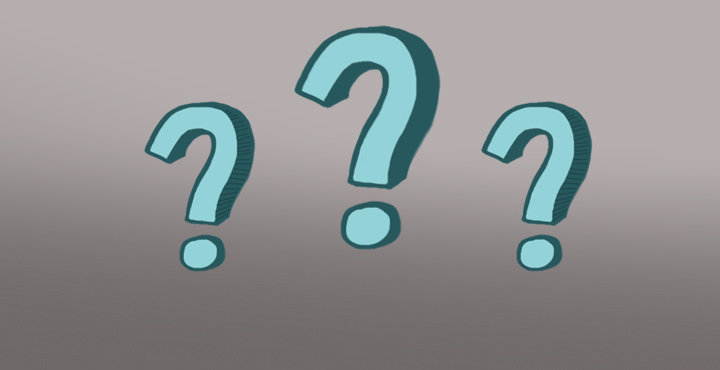 Qual a minha identidade?
Uma breve história da humanidade:
O propósito eterno de deus
ROM. 8:
28 Sabemos que Deus age em todas as coisas para o bem daqueles que o amam, dos que foram chamados de acordo com o seu propósito. 29 Pois aqueles que de antemão conheceu, também os predestinou para serem conformes à imagem de seu Filho, a fim de que ele seja o primogênito entre muitos irmãos.
“O propósito eterno de deus é ter uma família constituída de muitos filhos semelhantes a jesus”
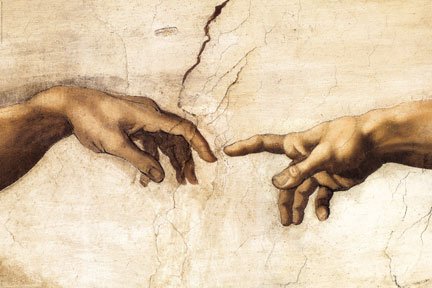 O gênesis nos revela este propósito
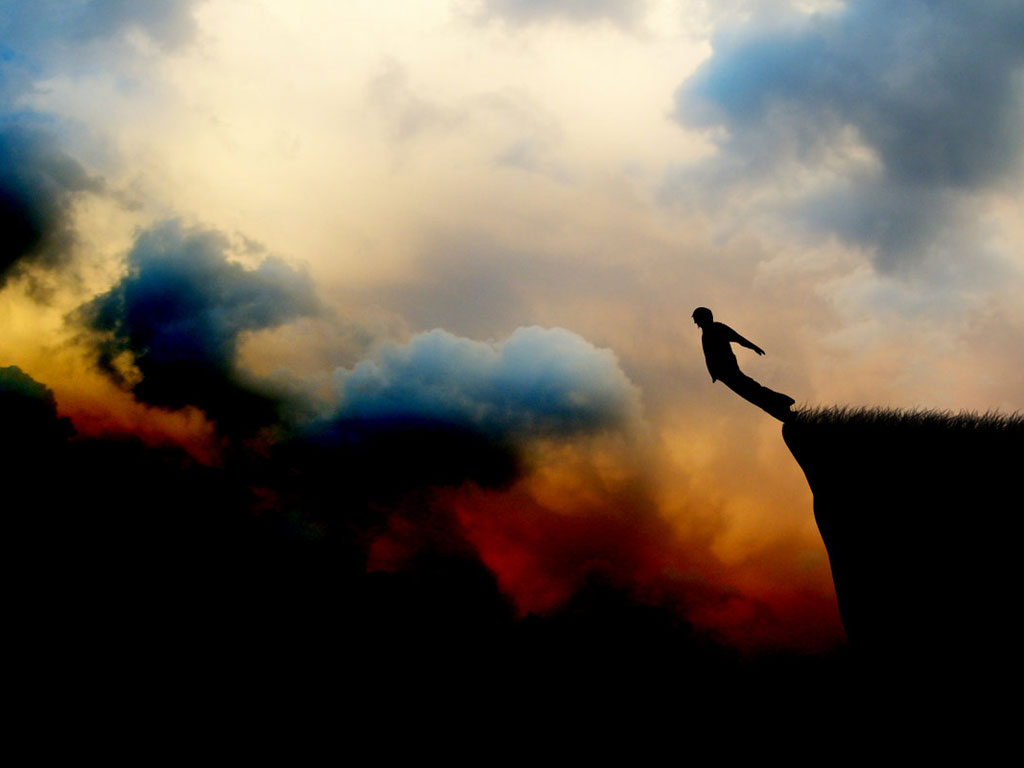 O gênesis revela também uma ruptura
Gen.5:3
"E Adão viveu cento e trinta anos, e gerou um filho à sua semelhança, conforme a sua imagem, e chamou o seu nome Sete."
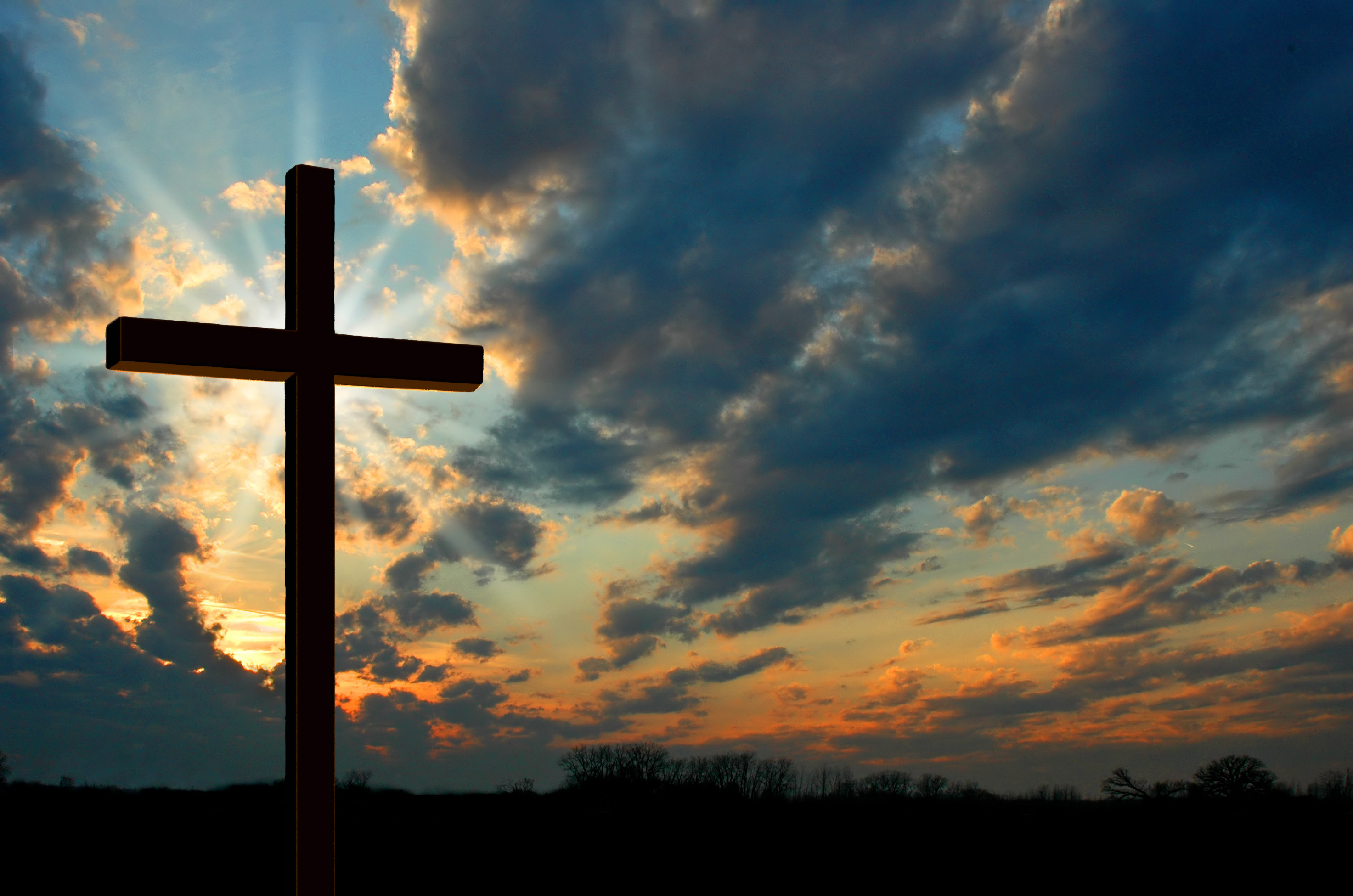 A salvação é uma correção de rumo para trazer a humanidade de volta ao propósito eterno de deus
A morte e a ressurreição de jesus reconciliam o homem a deus trazendo-lhe de volta a identidade de filho.
João1:12
Mas a todos quantos o receberam deu-lhes o poder de serem feitos filhos de Deus: aos que creem no seu nome,
Há apenas dois tipos de pessoa no mundo:
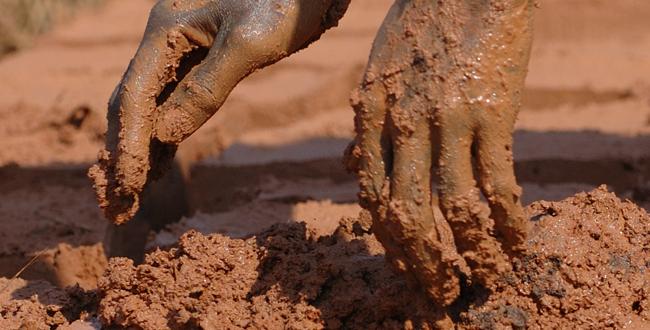 1-Filhos de Adão
Filhos de Adão
Representam toda a humanidade em seu estado natural.
É o Homem Natural, o qual já nasce manchado e comprometido com o pecado. (Rom.3:23)
Filhos da desobediência (Col.3:6) e Filhos do Diabo.      (Jo.8:44)
Incrédulos ou Religiosos - Adão é o pai tanto da incredulidade quanto da religiosidade- A tentativa humana de auto-justificar-se e cobrir-se diante de Deus.
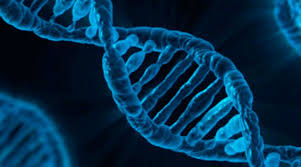 2-Filhos de Deus
Filhos de deus
Aqueles que nasceram novamente. (Jo.3:3)
Se arrependeram do Pecado. (Mc.1:15)
Receberam a Cristo Jesus por meio da Fé. (Jo.1:12)
Receberam a natureza divina por meio da Habitação do Espírito de Deus. (Rom.8:16)
Por que é importante esta distinção?
Ao homem natural é impossível viver o modelo de vida apresentado no sermão do monte.
O máximo que o homem natural é capaz de fazer é viver um certo padrão de moralidade.
Mat. 5
47 E, se saudardes unicamente os vossos irmãos, que fazeis de mais? Não fazem os publicanos também assim?
A pergunta: o que há de especial nisso?
Somente quem é filho de deus é capaz de ir além, pois é alguém diferente e especial.
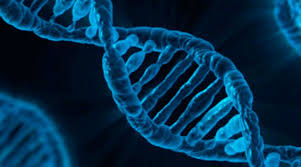 Sua filiação o leva a parecer-se com Jesus.
“É impossível que o crente não seja uma pessoa especial, é necessário que ele seja ímpar, e isso não pode ser evitado”
Martyn Lloyd-Jones
Isso supera todo padrão natural de moralidade.
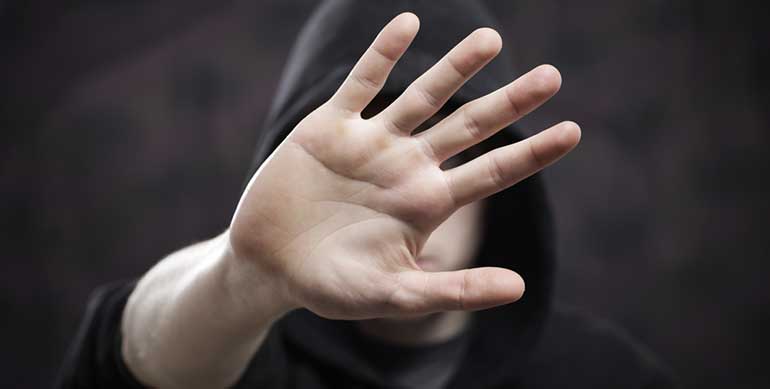 Não!
Em relação ao Pecado
Discernir o coração vai além de refrear o ato
Em relação a nós mesmos
Arrependimento é mais que o reconhecimento de nossa imperfeição.
Em relação ao próximo
Amar é mais que tolerar
Em relação a Deus:
Obedecer é melhor que sacrificar.
Em relação aos motivos:
O amor é maior que o medo.
Ao examinar minha vida posso asseverar que nela existe alguma coisa que não pode ser explicada segundo termos comuns, mas que só pode ser explicada em termos do meu relacionamento com o Senhor Jesus Cristo? Esta é a grande questão!
Martyn Lloyd-Jones
Há algo de especial em minha vida?
O que você sente diante desta pergunta?
44 Eu, porém, vos digo: Amai a vossos inimigos, bendizei os que vos maldizem, fazei bem aos que vos odeiam e orai pelos que vos maltratam e vos perseguem, 45 para que sejais filhos do Pai que está nos céus;
45 para que sejais filhos do Pai que está nos céus;
Há esse desejo sincero em seu coração?
Filipenses 3:
12 Não que já a tenha alcançado ou que seja perfeito; mas prossigo para alcançar aquilo para o que fui também preso por Cristo Jesus. 13 Irmãos, quanto a mim, não julgo que o haja alcançado; mas uma coisa faço, e é que, esquecendo-me das coisas que atrás ficam e avançando para as que estão diante de mim, 14 prossigo para o alvo, pelo prêmio da soberana vocação de Deus em Cristo Jesus.